Книги-юбиляры 2020
Книги-юбиляры 2020
50 лет
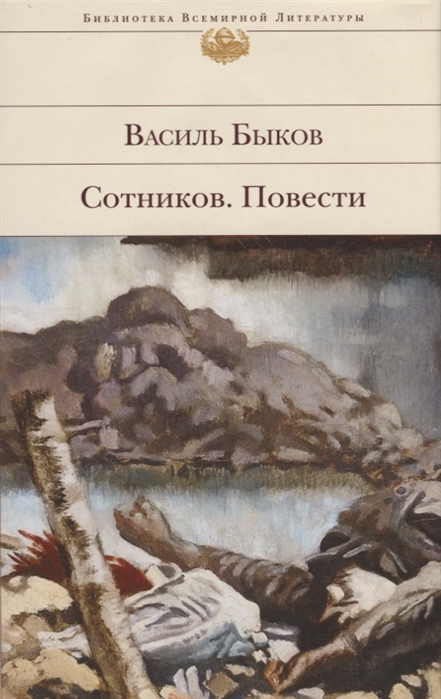 Василь Быков «Сотников»
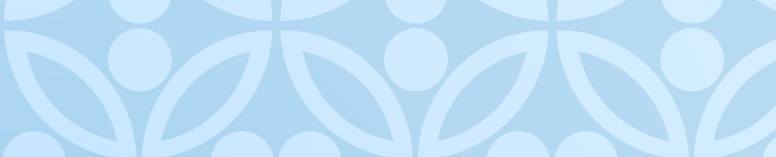 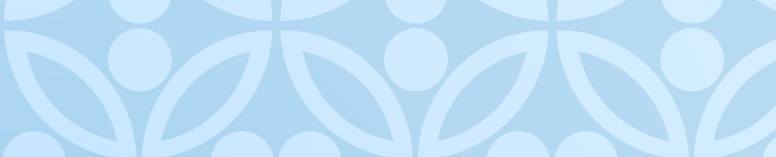 «Сотников» («Ликвидация») — повесть Василя Быкова, написанная в 1969 году. Замысел и сюжет произведения подсказаны автору встречей с бывшим однополчанином, который считался погибшим. Повесть впервые опубликована в журнале «Новый мир» (1970, № 5).
В августе 1944 года, проезжая мимо румынского села, лейтенант Василь Быков увидел в группе пленных немцев человека, с которым когда-то служил в одном полку. В ходе разговора с пленным удалось узнать, что после ранения он попал в концлагерь, там — временно, как ему казалось, — согласился сотрудничать с власовцами и все эти годы прожил в ожидании удобного случая, надеясь сбежать. Случай так и не представился, и бывший однополчанин изо дня в день «увязал в отступничестве». Эта встреча заставила будущего писателя задуматься, на что же способен человек «перед сокрушающей силой бесчеловечных обстоятельств». 
Изначально предполагалось, что повесть «Ликвидация», работа над которой завершилась в июле 1969 года, будет напечатана в белорусском журнале «Полымя». Но за те полгода, что произведение готовилось к публикации, Василь Быков перевёл его на русский язык и отправил в «Новый мир».
Книги-юбиляры 2020
70 лет
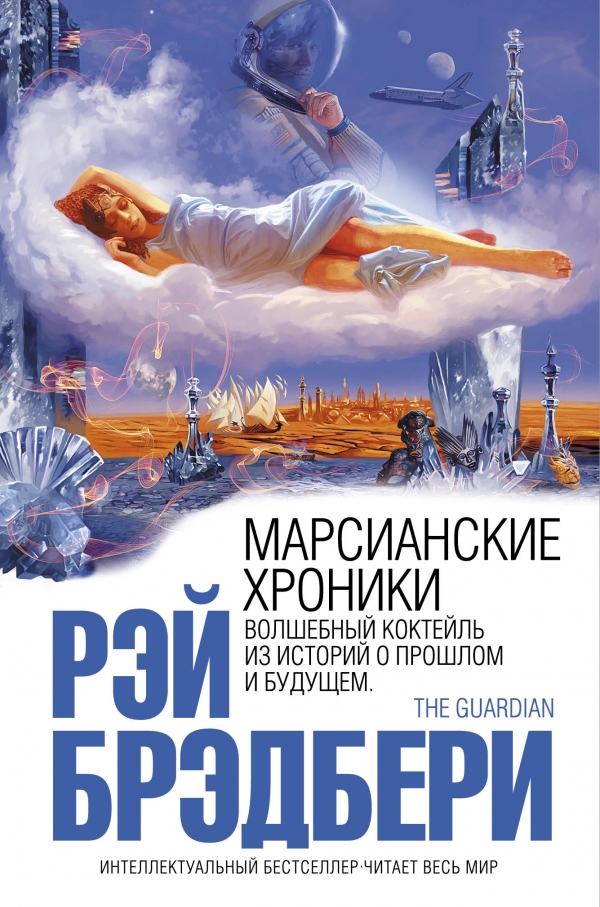 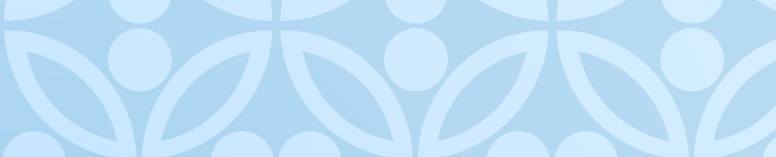 Рэй Брэдбери
«Марсианские хроники»
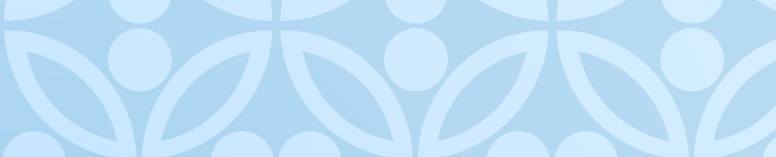 «Марсианские хроники» — научно-фантастический роман Рэя Брэдбери, принёсший автору широкую известность.
Фактически содержание книги представляет собой нечто среднее между собранием коротких историй и эпизодических новелл, включая ранее опубликованные рассказы в литературных журналах во второй половине 1940-х годов. В «Марсианских хрониках» отражены основные проблемы, волнующие американское общество в начале 1950-х годов: угроза ядерной войны, тоска по более простой жизни, реакции против расизма и цензуры. Жанр научной фантастики нравился Брэдбери именно возможностью показать существующее положение дел в мире, используя для этого декорации вымышленного будущего, и таким образом оградить людей от повторения и усугубления ошибок прошлого. 
Впервые «Марсианские хроники» были опубликованы в 1950 году в США.
Книги-юбиляры 2020
80 лет
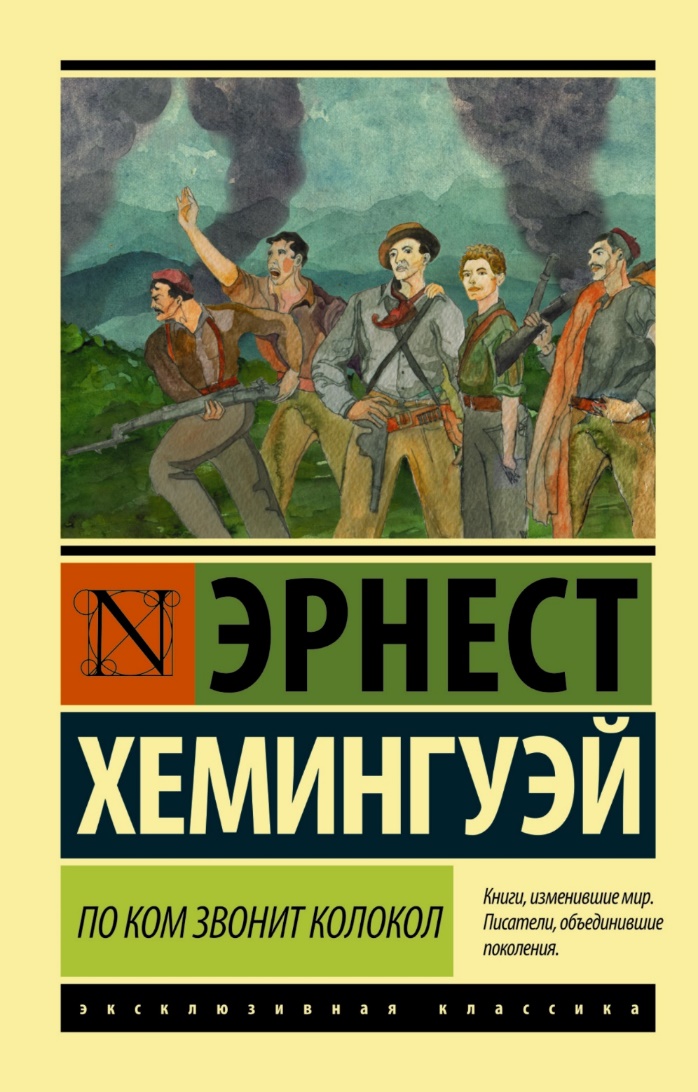 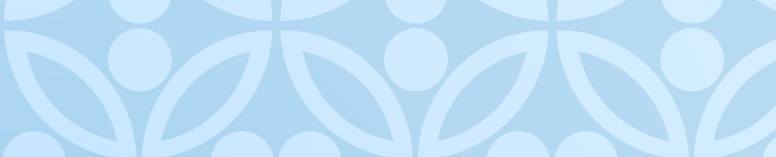 Эрнест Хемингуэй 
«По ком звонит колокол»
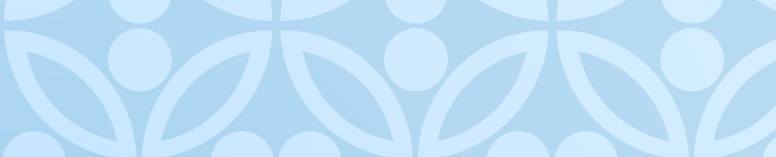 «По ком звонит колокол» — роман Эрнеста Хемингуэя, вышедший в 1940 году. Вошёл в список бестселлеров по версии Publishers Weekly за 1940 и 1941 год в США.
Рассказывает историю Роберта Джордана, молодого американского бойца Интернациональных бригад, отправленного в тыл франкистов, к партизанам, во время Гражданской войны в Испании. Как эксперту-подрывнику, ему поручено взорвать мост, чтобы предотвратить подход франкистских подкреплений при атаке на Сеговию. Хемингуэй рассказывал, что, описывая Марию в романе, представлял себе Ингрид Бергман, которая спустя три года сыграла её в одноимённом фильме. 
Название романа восходит к проповеди английского поэта и священника XVII века Джона Донна, отрывок из которой стал эпиграфом к роману: 
 «Нет человека, который был бы как Остров, сам по себе, каждый человек есть часть Материка, часть Суши; и если волной снесёт в море береговой Утёс, меньше станет Европа, и так же, если смоет край мыса или разрушит Замок твой или друга твоего; смерть каждого Человека умаляет и меня, ибо я един со всем Человечеством, а потому не спрашивай, по ком звонит колокол: он звонит по Тебе».
Книги-юбиляры 2020
90 лет
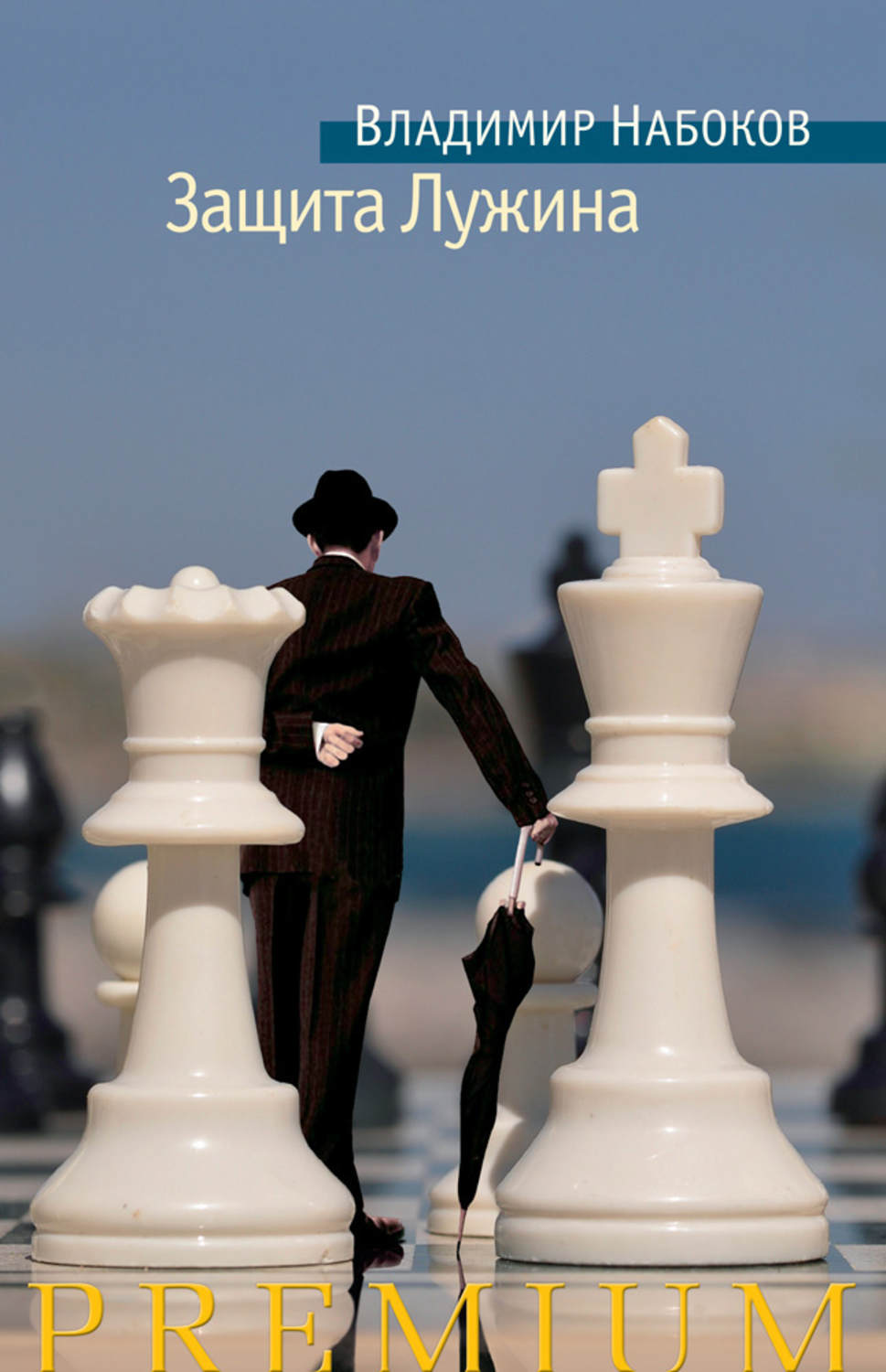 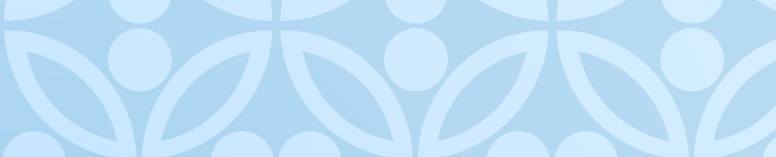 Владимир Набоков
«Защита Лужина»
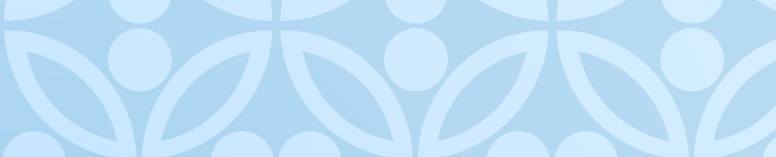 «Защита Лужина» — один из наиболее известных романов Владимира Набокова. В основе сюжета — история жизни шахматного вундеркинда-аутиста Лужина, в образе которого угадываются черты друга Набокова — Курта фон Барделебена. При этом существенно, что Лужин русский — подробно описано его детство, отношения с родителями, гимназия и эмигрантская среда в Берлине. 
Работу над романом Набоков начал весной 1929 года в Ле Булу (Восточные Пиренеи) и закончил в августе того же года в Берлине. В 1929—1930 годах Набоков под псевдонимом В. Сирин опубликовал его в журнале «Современные записки», а затем отдельной книгой в издательстве «Слово» (Берлин, 1930). 
Марлен Горрис в 2000 году поставила по роману одноимённый фильм с Джоном Туртурро и Эмили Уотсон.
Книги-юбиляры 2020
120 лет
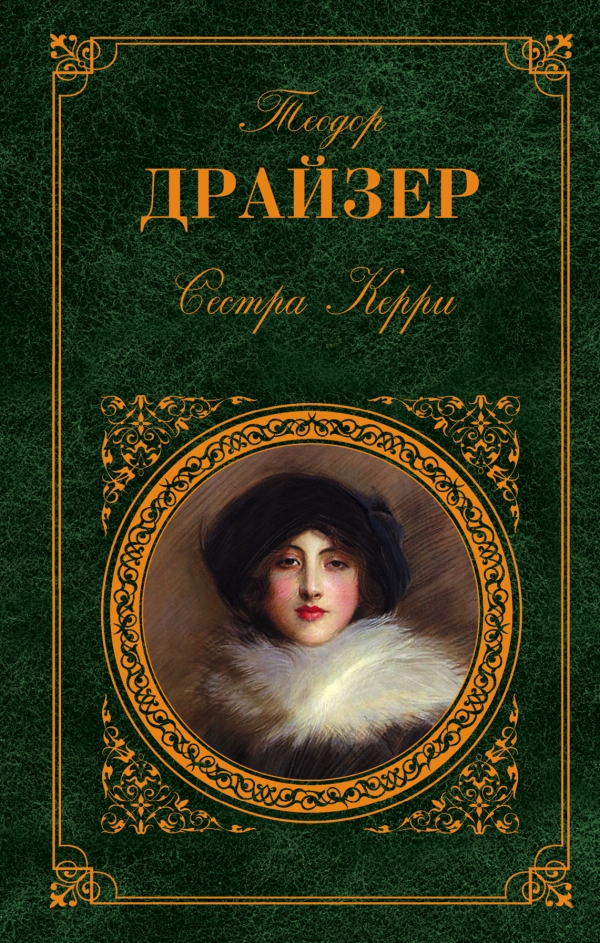 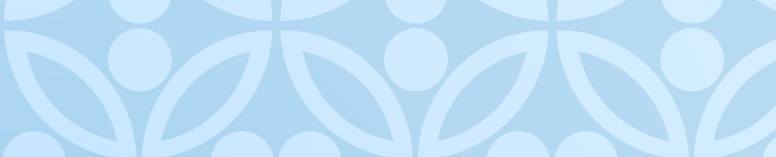 Теодор Драйзер 
«Сестра Керри»
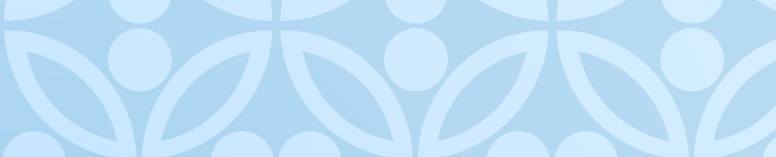 «Сестра Керри» — первый роман американского писателя Теодора Драйзера, опубликованный в 1900 году. 
Для мировой литературы этот роман стал одним из символов американского реализма: с неподдельной правдоподобностью Драйзер рисует картину провинциальной актрисы, ищущей счастья в большом городе. Как позже скажет сам автор, в «Сестре Керри» и в следующем, не менее реалистическом романе «Дженни Герхардт», он использовал события из жизни своих сестер. 
Критика в начале XX века приняла первые произведения Драйзера прохладно, даже враждебно. Хотя тот факт, что обе книги не только принадлежат перу будущего автора «Американской трагедии» и «Финансиста», но и до сих пор интересны читателю, только подтверждает предвзятость и недальновидность тех реакционных оценок.
Книги-юбиляры 2020
130 лет
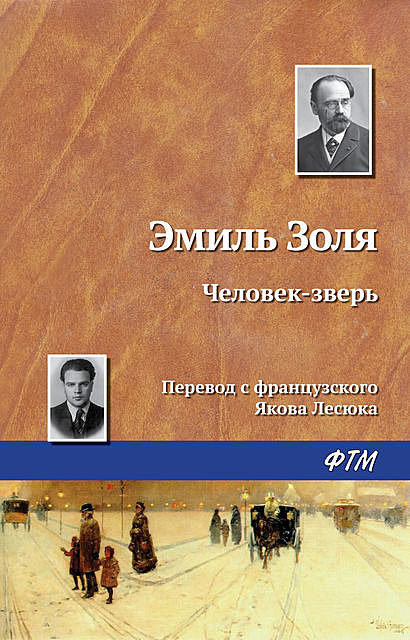 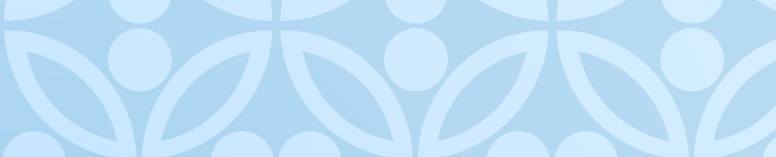 Эмиль Золя «Человек-зверь»
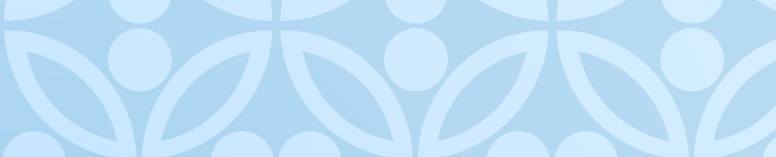 «Человек-зверь» — семнадцатый том цикла о Ругон-Маккарах французского писателя Эмиля Золя, роман-нуар и в то же время произведение, описывающее французскую железную дорогу девятнадцатого века. 
Данный роман не входил в первоначальный список романов, которые автор планировал включить в цикл. Текст ещё не имел собственного названия, но писатель уже планировать совместить описание жизни железной дороги с элементами судебного романа. Главным героем был назван Этьен Лантье (из романа «Жерминаль»), но впоследствии Золя ввёл в родословие Ругон-Маккаров новый персонаж. При создании материала писатель использовал элементы реальных судебных дел.
«Человек-зверь» является наиболее полной реализацией литературной концепции влияния наследования черт предков на жизнь человека, которую Золя развил на основе работ доктора Проспера Лукаса, и в то же время типичной реализацией натуралистического метода документирования, представленного в социальных романах. Роман также является интерпретацией взглядов писателя на проблемы технического прогресса и человеческой натуры.
Книги-юбиляры 2020
140 лет
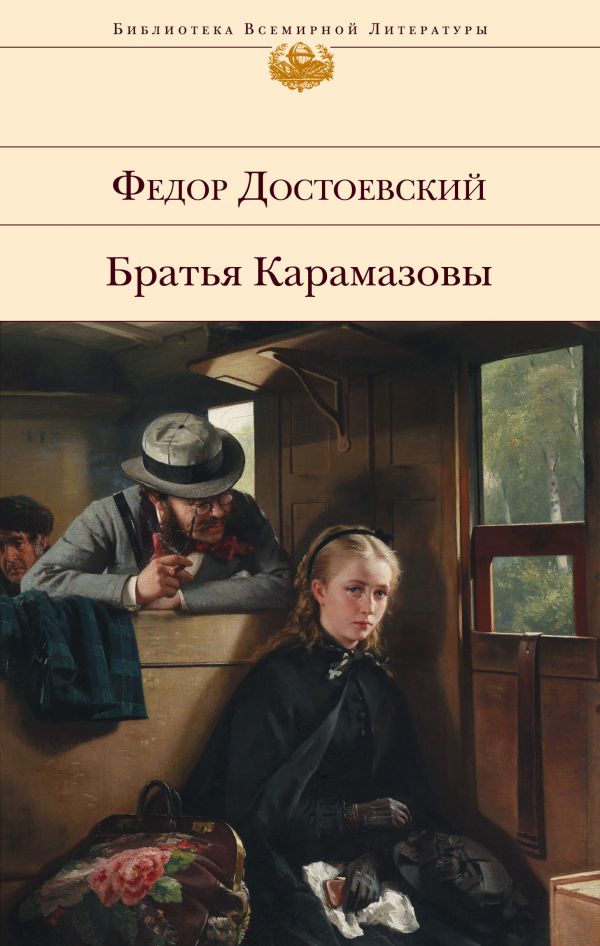 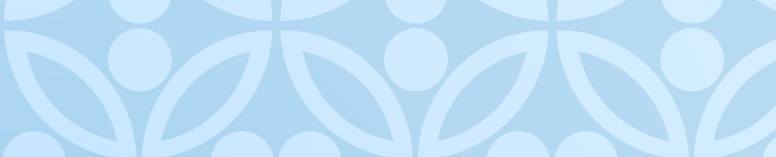 Фёдор Достоевский 
«Братья Карамазовы»
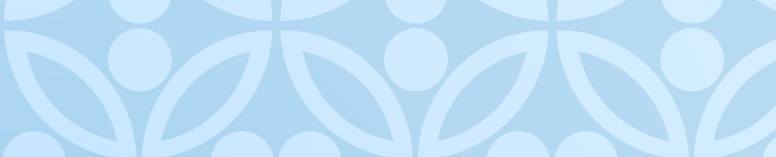 «Братья Карамазовы» — последний роман Ф. М. Достоевского, который автор писал два года. Роман был напечатан частями в журнале «Русский вестник». Достоевский задумывал роман как первую часть эпического романа «История Великого грешника». Произведение было окончено в ноябре 1880 года. Писатель умер через два месяца после публикации.
Роман затрагивает глубокие вопросы: о Боге, свободе, морали. 
Литературовед Георгий Фридлендер отметил, что характеры персонажей романа казались современникам писателя «исключительными, нарочито взвинченными и неправдоподобными». Публицист и литературный критик Николай Михайловский упрекал Достоевского «в нарочитой жестокости» по отношению к своим героям, которые подвергаются «ненужным мучениям».
Французский дипломат и литературный критик Эжен де Вогюэ полагал, что значение романа «Братья Карамазовы» не столько в анализе социальных, нравственных и психологических проблем, сколько «в отражении особых, незнакомых западному человеку метафизических свойств „русской души“».
Книги-юбиляры 2020
150 лет
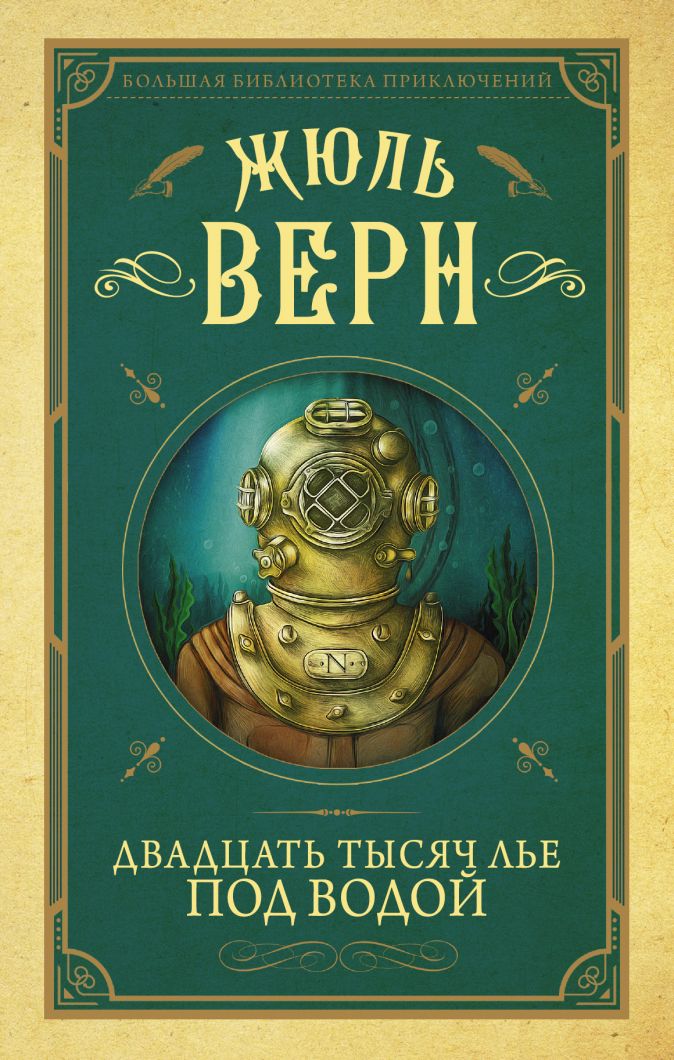 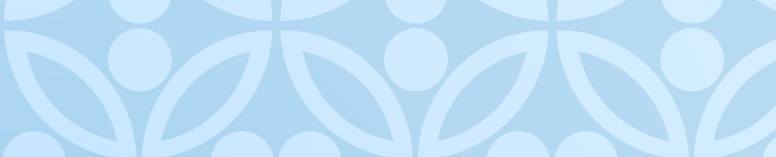 Жюль Верн
«20 000 лье под водой»
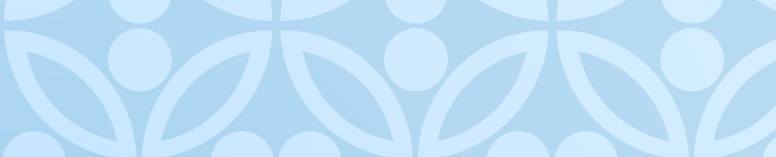 «Двадцать тысяч лье под водой» — классический научно-фантастический роман французского писателя Жюля Верна, впервые опубликованный с 20 марта 1869 по 20 июня 1870 года в журнале «Magasin d’éducation et de récréation», издававшемся Пьер-Жюлем Этцелем в Париже и вышедший отдельным изданием в 1870 году.
Роман повествует о части путешествий французского профессора Аронакса (в том числе и подводных), проделанных им на подводной лодке «Наутилус», под командованием капитана Немо, построенной им (Немо), записанной со слов профессора Музея естественной истории Пьера Аронакса, одного из пассажиров этой субмарины, случайно оказавшегося на её борту.
Название романа относится к расстоянию, пройденному под поверхностью моря, а не к глубине погружения, поскольку 20 000 метрических лье — это 80 тысяч километров, более 6 диаметров Земли.
Книги-юбиляры 2020
160 лет
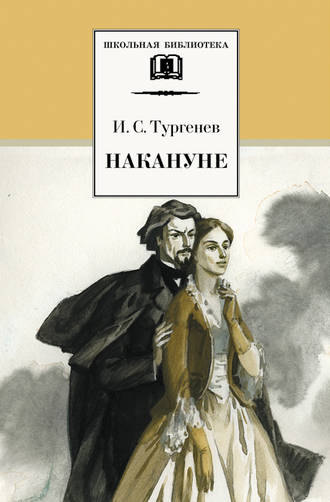 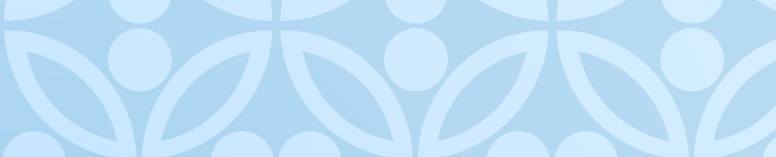 Иван Тургенев «Накануне»
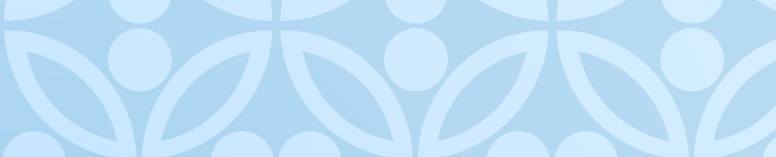 «Накануне» — роман Ивана Сергеевича Тургенева, опубликованный в 1860 году.
Заглавие своего произведения сам автор объяснял так: «Повесть "Накануне" названа мною так ввиду времени ее появления (1860 - за год до освобождения крестьян)... Новая жизнь началась тогда в России - и такие фигуры, как Елена и Инсаров, являются провозвестниками этой новой жизни». Тургенев занят поиском положительного героя - молодого, сильного, с новой идеологией, «сознательно-героической натуры». 
Идеи и мотивы романа были подробно проанализированы с прогрессивных позиций Н. А. Добролюбовым в журнале «Современник» в январе 1860 года (статья «Когда же придет настоящий день?»). Добролюбов отмечает чуткость Тургенева как писателя к насущным общественным вопросам и останавливается на том, как автор раскрывает некоторые из этих тем в своём новом романе.
Книги-юбиляры 2020
180 лет
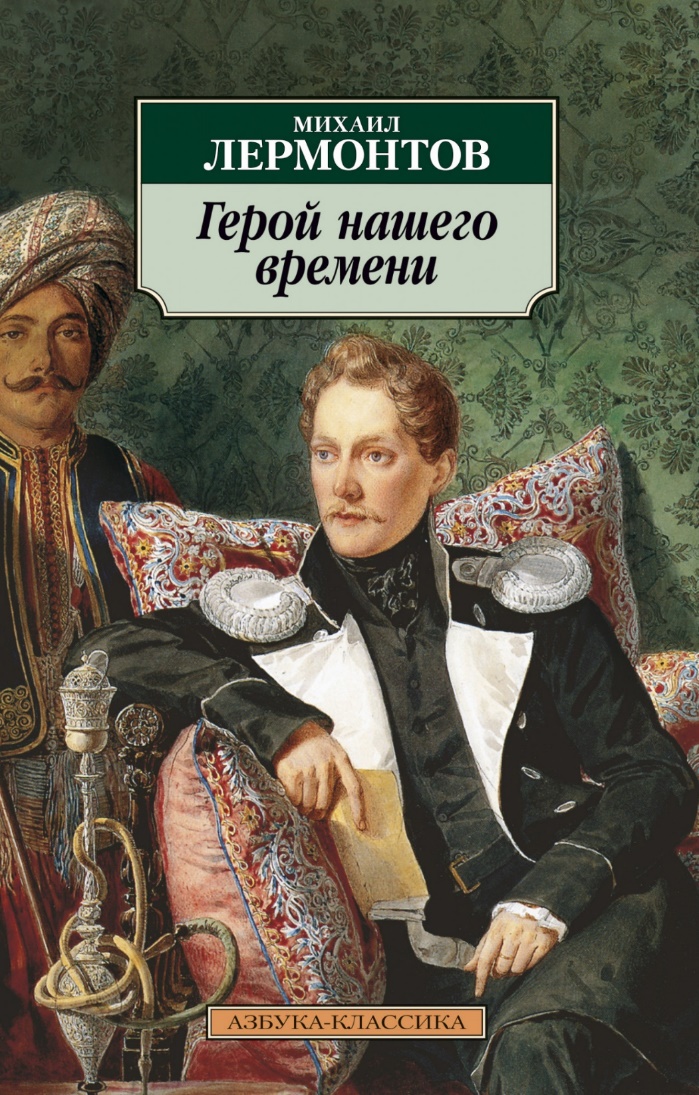 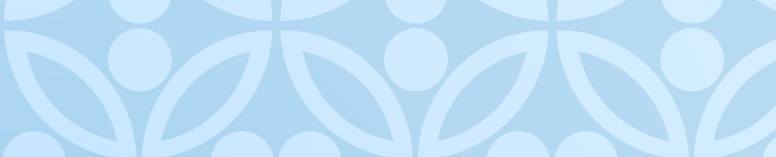 Михаил Лермонтов 
«Герой нашего времени»
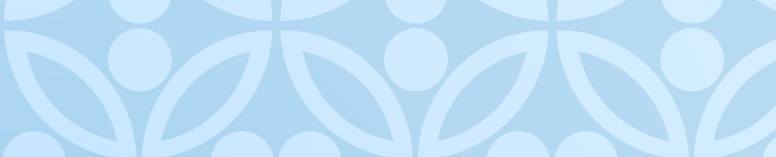 «Герой нашего времени» — первый в русской прозе лирико-психологический роман, написанный Михаилом Юрьевичем Лермонтовым в 1838—1840 годах. Классика русской литературы.
Впервые роман был издан в Санкт-Петербурге в типографии Ильи Глазунова и Кº в 1840 г. в 2 книгах. 
В романе Лермонтова соединены пять историй о молодом человеке, которого автор назвал «героем нашего времени». С выхода романа в свет не прекращаются споры о том, иронично или серьезно заглавие? Насколько схож вызывающий весьма противоречивые чувства герой с великим поэтом? Придумал Лермонтов странствующего офицера или, пристально вглядевшись в русскую жизнь, создал портрет поколения?
Книгу многократно иллюстрировали известные художники, в числе которых Михаил Врубель (1890—1891), Илья Репин, Евгений Лансере, Валентин Серов (1891), Леонид Фейнберг, Михаил Зичи (1881), Пётр Боклевский, Дементий Шмаринов (1941), Николай Дубовский (1890) и Владимир Бехтеев (1939).
Книги-юбиляры 2020
190 лет
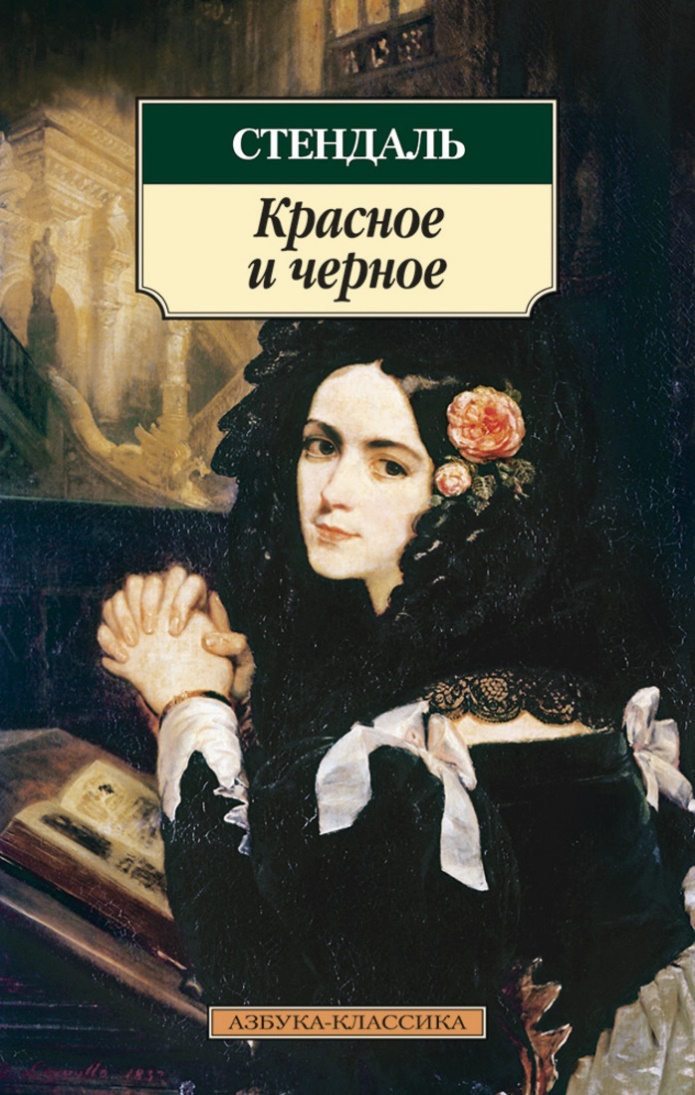 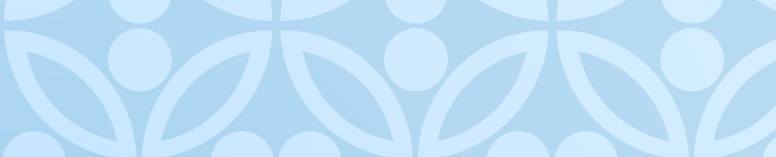 Стендаль
«Красное и чёрное»
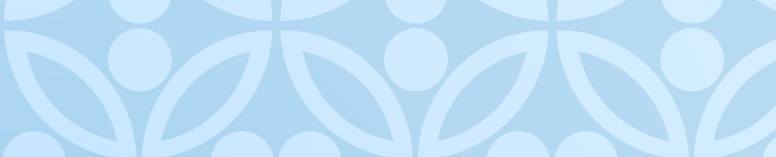 «Красное и чёрное» — роман Стендаля, опубликованный в 1830 году. Действие романа происходит в 1820-е годы во Франции. Роман получил широкую известность в последней трети XIX века как ключевой образчик-предшественник психологического реализма — направления, которое к тому времени стало преобладающим в европейской литературе. В 1874 году журнал «Отечественные записки» опубликовал первый перевод книги на русский язык, подготовленный А. Н. Плещеевым. 
Традиционно принято было считать, что названия цветов, вынесенные в заглавие романа, символизируют стоящий перед главным героем выбор между карьерой в церкви (чёрный цвет одежд клириков) и в армии (красный цвет офицерского мундира). Впоследствии было выдвинуто немало гипотез, почему автор выбрал для романа такое название, но однозначного мнения на этот счёт в литературоведении так и не сформировалось. Следующий роман Стендаля, оставшийся незаконченным, имел в рукописи сходное название — «Красное и белое».
Книги-юбиляры 2020
200 лет
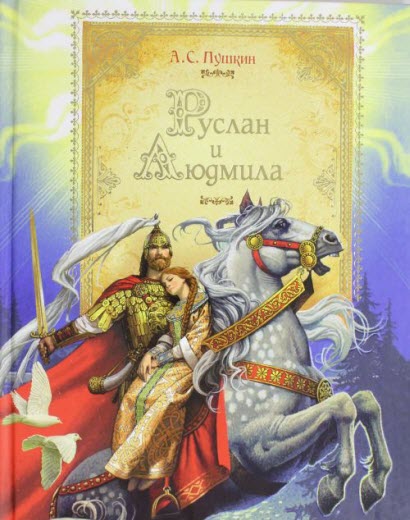 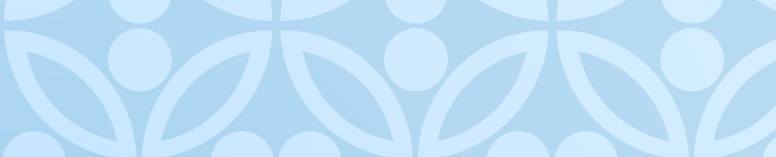 Александр Пушкин 
«Руслан и Людмила»
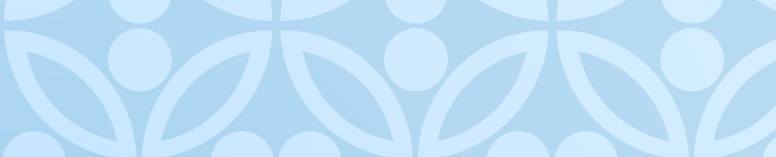 «Руслан и Людмила» — первая законченная поэма Александра Сергеевича Пушкина; волшебная сказка, вдохновлённая древнерусскими былинами. 
Поэма была написана в 1818—1820, после окончания Лицея; Пушкин иногда указывал, что начал писать поэму ещё в Лицее, но, по-видимому, к этому времени относятся лишь самые общие замыслы, едва ли текст. Ведя после выхода из Лицея в Петербурге жизнь «самую рассеянную», Пушкин работал над поэмой в основном во время болезней. 
Поэма начала печататься в «Сыне отечества» весной 1820 года в отрывках, первое отдельное издание вышло в мае того же года (как раз в дни ссылки Пушкина на юг) и вызвало возмущённые отклики многих критиков, усмотревших в ней «безнравственность» и «неприличия» (А. Ф. Воейков, начавший было журнальную публикацию нейтрально-доброжелательного разбора поэмы, в последней части отзыва под влиянием И. И. Дмитриева раскритиковал её).
Книги-юбиляры 2020
670 лет
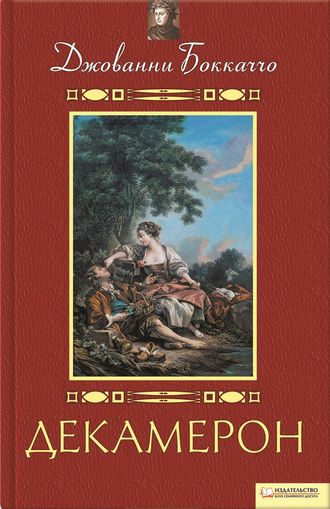 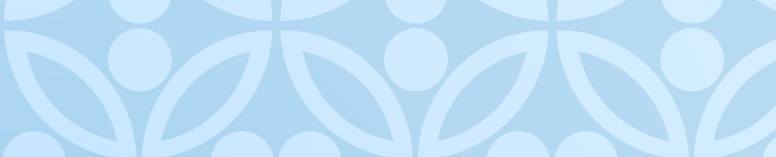 Джованни Боккаччо «Декамерон»
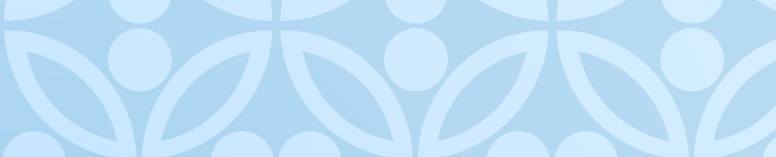 «Декамерон» — собрание ста новелл итальянского писателя Джованни Боккаччо, одна из самых знаменитых книг раннего итальянского Ренессанса, написанная приблизительно в 1352—1354 годы. Большинство новелл этой книги посвящено теме любви, начиная от её эротического и заканчивая трагическим аспектами.
Традиционно считается, что книга была создана в 1348—1351 годы частью в Неаполе, частью во Флоренции (по другому мнению, в 1353-54). Тем не менее, точных сведений о датах её создания нет. Скорее всего, многие из новелл были задуманы Боккаччо ещё до чумы 1348 года (в которой умерли его отец и дочь), послужившей толчком его вдохновению и ставшей сюжетообразующим событием. Существует предположение, подкрепляемое намеком Боккаччо в одном из писем, что он написал книгу по желанию королевы Джованны Неаполитанской.
После опубликования законченной книги Боккаччо неоднократно возвращался к тексту, переписывая и исправляя его. Основным источником современных изданий, исследований и комментариев является его авторский манускрипт 1370 года. Эта рукопись включена в берлинский кодекс Hamilton 1470.
Книги-юбиляры 2020
850 лет
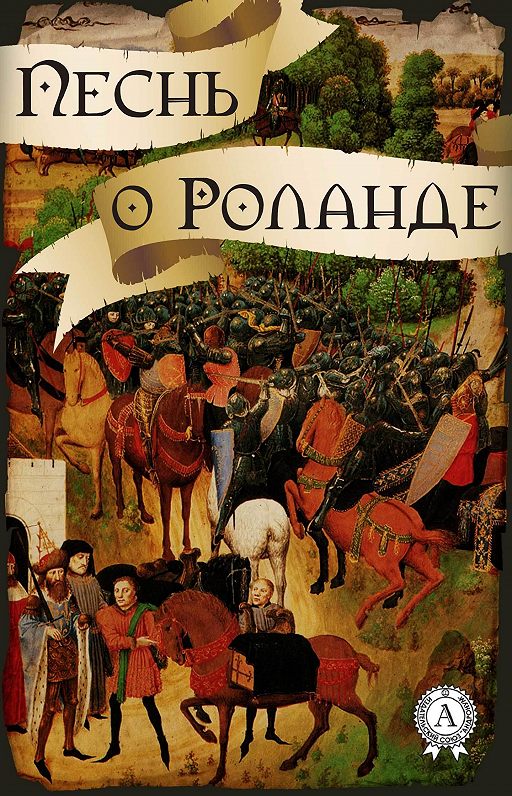 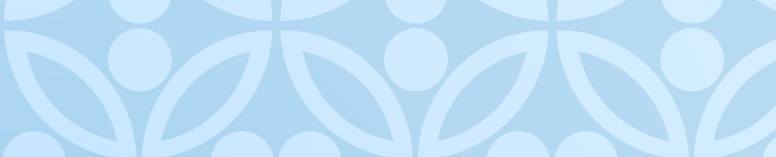 «Песнь о Роланде»
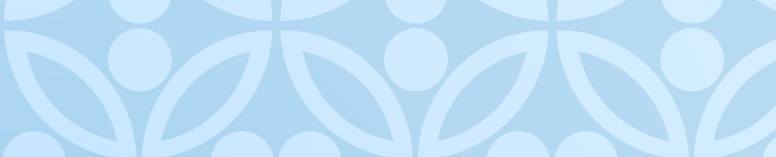 «Песнь о Роланде» — одна из самых известных и значительных героических поэм в жанре старофранцузской жесты, повествующая о битве в Ронсевальском ущелье между армией Карла Великого и войском басков. Древнейшее крупное произведение французской литературы. 
До нашего времени дошло 9 рукописей «Песни о Роланде» на старофранцузском языке. Канонической считается Оксфордская рукопись, написанная между 1129 и 1165 годами на англо-нормандском диалекте и хранящаяся в Бодлианской библиотеке Оксфордского университета. По-видимому, она была своего рода «шпаргалкой», использовавшейся для того, чтобы освежить память певца, когда возникала необходимость.
Существует две теории происхождения: Бедье считает, что автор — некий Турольд, клирик XII в. Рамон Менендес Пидаль выдвигает теорию постепенного возникновения эпоса, ядро которого развивается сказителями. В произведении повествуется о гибели в битве в Ронсевальском ущелье арьергардного отряда войска Карла Великого, возвращавшегося в августе 778 года из завоевательного похода в Испанию. В поэме противниками франков представлены сарацины (мавры, арабы), хотя в реальности отряд Роланда погиб в сражении с басками.
Книги-юбиляры 2020
1010 лет
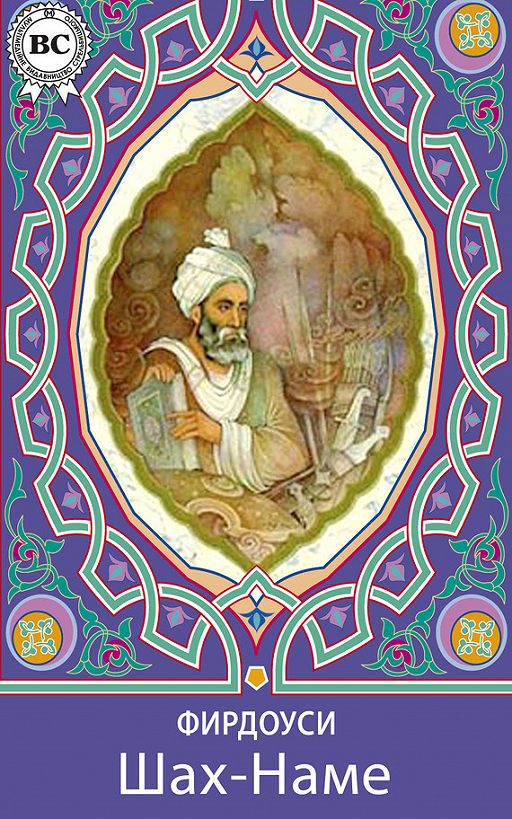 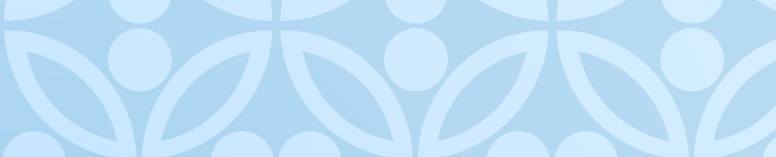 Абулькасим Фирдоуси «Шахнаме»
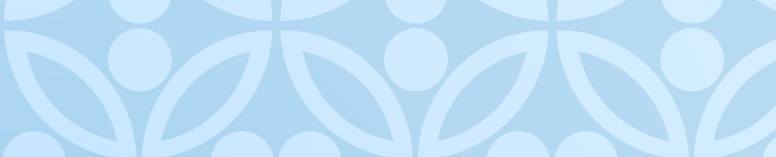 «Шахнаме», или «Шах-наме́» («Книга царей», «Книга о царях», «Царь-книга», «Царская книга»), — выдающийся памятник персидской литературы, национальный эпос иранских народов. В «Книге царей» описывается история Ирана от древних времён до проникновения ислама в VII веке. Самая длинная поэма, принадлежащая перу одного автора: объём в два раза больше, чем объём «Илиады» и «Одиссеи» вместе взятых.
Фирдоуси писал «Шахнаме» в течение 35 лет и собрал в поэме большой свод персидского фольклора. Работая над произведением, он использовал не только эпизоды мусульманской истории, но и древнеиранские мифы, и доисламский эпос, и Авесту, священное писание зороастрийцев. Фирдоуси включил в поэму также тысячу бейтов, написанных его предшественником Дакики, погибшим в молодости и не успевшим завершить свой труд.
Условно принято делить «Шахнаме» на три части: мифологическая, героическая и историческая.
Эпос имеет чрезвычайно важное языковое значение. Книга о царях, написанная целиком на персидском языке, сыграла ключевую роль в возрождении персидского языка, попавшего под арабское влияние.